React
Slavomír Moroz
PV247
6-bootstrap-css-setup
Styles & Resources
Need to add styles?
css-loader | sass-loader | less-loader
How do you want them to be linked?
Inline: style-loader
Separate file:  extract-loader + file-loader


Need some pictures?
Graphics, fonts & other binary resources
file-loader | url-loader
[Speaker Notes: Install bootstrap design framework
npm install --save bootstrap (in case version 4 get released, install v3 not latest)
Import bootstrap.css from node modules

Build – nada
npm install style-loader css-loader url-loader file-loader extract-loader --save-dev
add css and style loader to config

2) Build – nada – font icons and graphics are missing loaders
Add url-loader for bootrap glyph icons
Add some markup to app.jsx to demo styles
Build and showcase inline styles

3) Add extract-loader and file-loader for styles
Do not use publicPath option in extract loader
Add link to css file to the app.html
Show broken relative path
Add publicPath]
7-TodoList-component, 8-immutable-state-class-property-initializer
Getting started…
Learning materials that covers commit 7-TodoList-component:

Named vs default exports

State & lifecycle
Do Not Modify State Directly
State Updates May Be Asynchronous
State Updates are Merged
React components
Constructor()
SetState()
		
Elements List & Keys

Handling events
If calling bind annoys you, and you are using the experimental property initializer syntax, you can use property initializers to correctly bind callbacks:
Stage-X (Experimental Babel Presets) + babel-eslint parser
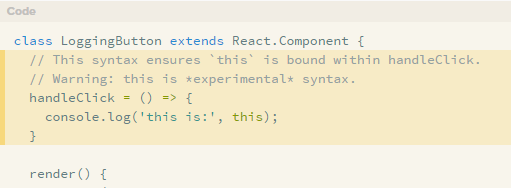 [Speaker Notes: Import REACT, write component class, render method with “not implemented text,” showcase default vs named export
Constructor with default state, items without ids
Render list in render method, array.map, element key =>array index, nullable description

Add button, _onAddClick function, this undefined => bind, 
array.push && setState 
Change of state triggers re-render
onAdd as lambda without bind, install babel-eslint –save-dev, eslint: “^3.x”, enable stage 2 experimental features

Uuid instead of index and why
npm install uuid --save

setState && mutable array, showcase whats wrong. Next slide Immutable]
Immutable
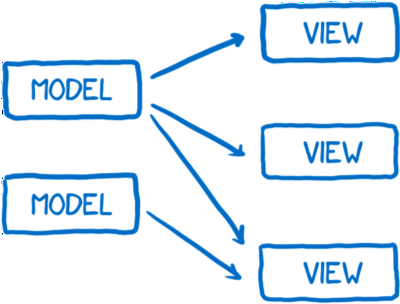 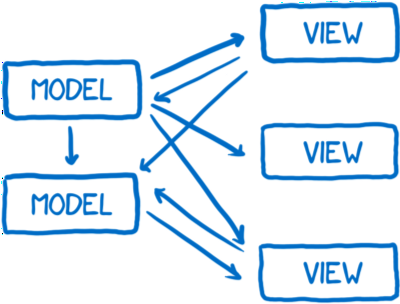 Changes made to objects and arrays by direct mutation will not be detected, and components will not re-render.

Side effects like mutation or asynchronous behavior will cause time travel to alter behavior between steps, breaking the application.
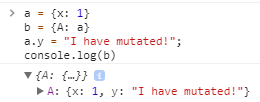 [Speaker Notes: Facebook notifications bug]
8-immutable-state-class-property-initializer
Object immutability
Cloning an object
Object.assign(target, ...sources)
var obj = { a: 1 }; var copy = Object.assign({}, obj); console.log(copy); // { a: 1 }

Spread operator
var obj = { a: 1 }; var copy = {…obj}; console.log(copy); // { a: 1 }

Immutable object implementations
Flow or Typescript objects / interfaces without mutation capabilities
interface IObj { readonly a: number }

Immutable-js - immutable collections for JavaScript
Immutable-js Record – immutable objects
[Speaker Notes: Install immutable.js
Replace array with list, set state with previous state (function)]
9-TodoListItem-component
Composing components
Components accept inputs (called "props") and return React elements describing what should appear on the screen.
Components can refer to other components in their output. 
Components must return a single root element.

Props
A component must never modify its own props - all React components must act like pure functions with respect to their props.
PropTypes - React built-in typechecking abilities. 


https://facebook.github.io/react/docs/components-and-props.html
[Speaker Notes: https://facebook.github.io/react/docs/components-and-props.html
https://facebook.github.io/react/docs/typechecking-with-proptypes.html

Create TodoListItem class component
Add PropTypes.Shape for TodoItem, mention flow a typescript
Render <li> item

Styling components… show slide with image, talk about layout… Atomic Design, Bem,  Styled components
Add styles npm install --save styled-components
Showcase how to write styled components
Insert styles from demo, update render method + TodoList.jsx (render + styles)
https://raw.githubusercontent.com/KenticoAcademy/PV247-2017/9e567e940726905f9299e7ce85906ece213998ba/DemoReactApp/src/todo-list/TodoListItem.jsx

Add onDelete prop. Write onDelete handler in TodoList.jsx
Immutable list delete vs filter]
10-TodoListItem-functional-component
Functional components
A.K.A Stateless components





This function is a valid React component because it accepts a single "props" object argument with data and returns a React element.
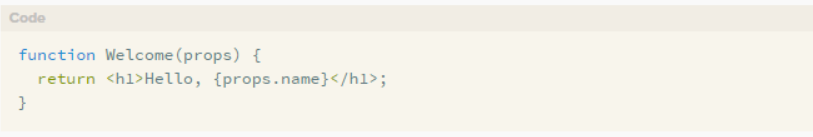 [Speaker Notes: Rewrite TodoListItem class to function component.]
11-TodoListEditedItem-component, 12-TodoItem-edit-save
Browser events & DOM attributes
Some attributes work differently in React and HTML
https://facebook.github.io/react/docs/dom-elements.html#differences-in-attributes

SyntheticEvent
a cross-browser wrapper around the browser's native event.
works identically across all browsers.
similar interface to native event
includes stopPropagation() and preventDefault()
SyntheticEvent object will be reused and all properties will be nullified after the event callback has been invoked. 
You cannot access the event in an asynchronous way.
[Speaker Notes: Download commit with TodoListEditemItem.
Show basic form, editedItemId state + start / cancel edit, moved styles to separate file (shared between two components)

Attributes – className, show htmlFor in TodoListEditedItem

Events 
prevent-default in TodoListEditedItem

Make saving work
Copy props to state to enable edit
OnChange – async setState – access event, in async call – explain why it wont work, use spread operator, must not modify props
OnSave - Copy title and desc when saving. We will need this to showcase shallow compare in pure components]
13-component-lifecycle-local-storage
Lifecycle
Each component has several "lifecycle methods" that you can override to run code at particular times in the process.
Methods prefixed with will are called right before something happens
methods prefixed with did are called right after something happens







https://facebook.github.io/react/docs/react-component.html#the-component-lifecycle
[Speaker Notes: When to use which method
Setup browser events not supported in react
Setup timers

WillReceiveProps – Load to edited item to component state if props changed

WillMount – load from local storage – constructor is better
componentWillUpdate save to local storage if state changed
Will not save edited item because we are mutating the existing one. Shallow compare won’t work.
Remove mutation with spread operator]
14-pure-component
Pure components
shouldComponentUpdate()
The default behavior is to re-render on every state & props change
If shouldComponentUpdate() returns false, then componentWillUpdate(), render(), and componentDidUpdate() will not be invoked. 


To improve performance you may inherit from React.PureComponent which implements shouldComponentUpdate() with a shallow prop and state comparison.
use immutable objects to facilitate fast comparisons of nested data
shallow equality check of immutable objects produces same results as deep equality check of mutable object, but it’s faster

https://facebook.github.io/react/docs/react-api.html#react.purecomponent
https://facebook.github.io/react/docs/optimizing-performance.html#shouldcomponentupdate-in-action
[Speaker Notes: Inherit from component
- All is fine, we are using spread operators]
Refs to DOM elements
When the ref attribute is used on an HTML element, the ref callback receives the underlying DOM element as its argument.

When to Use Refs
Managing focus, text selection, or media playback.
Calculating viewport position.
Triggering imperative animations.
Integrating with third-party DOM libraries.
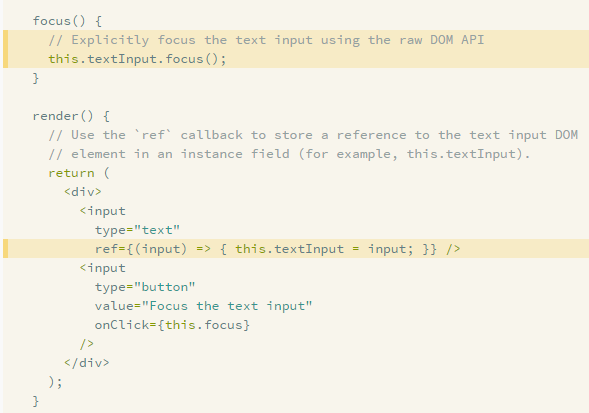 [Speaker Notes: 16.5-container-components – components/todo-list/TodoListEditedItem.jsx]
15-react-css-transition
Children
In JSX expressions that contain both an opening tag and a closing tag, the content between those tags is passed as a special prop: props.children.








https://facebook.github.io/react/docs/jsx-in-depth.html#children-in-jsx
Demo example – React Transition Group
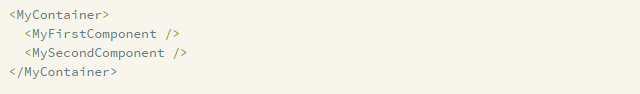 [Speaker Notes: npm install react-transition-group –save

Transition – adds classnames based on transition state
TransitionGroup– detects mount / unmounts in children and triggers transitions]
16-HoC-react-dnd
Higher order components
A higher-order component (HOC) is an advanced technique in React for reusing component logic.

Concretely, a higher-order component is a function that takes a component and returns a new component.

HOC composes the original component by wrapping it in a container component.




Demo example – React-dnd
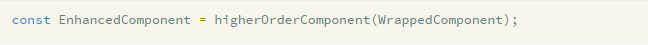 16.5-container-components
Container components
idea of separating presentation markup from logic in react components









Presentational and Container components
Container components
Debug
React dev tools
lets you inspect the React component hierarchy, including component props and state.

Component display name
The displayName string is used in debugging messages.
babel-plugin-add-react-displayname
Automatically detects and sets displayName for React components.
babel-plugin-styled-components
adds the components' name and displayName to the class name attached to the DOM node
<button class="sc-Button-asdf123 asdf123" /> instead of just <button class="asdf123" />.
[Speaker Notes: Styled components – I couldn’t make it work without explicitly specifying the displayName
styled.div.withConfig({displayName: 'TitlePane’})

JSX sets display name automatically, show example]